Enterprise Resource Planning -ERP
Enterprise Resource Planning (ERP)
Managers and
Stakeholders
adalah suatu sistem perencanaan dan penjadwalan dengan alat bantu komputer yang mengintegrasikan seluruh fungsi penjualan, produksi, akunting dan distribusi dengan sasaran untuk mengoptimalkan semua sumber daya: material, sumber daya manusia dan kapasitas mesin.
Financial
Applications
Reporting
Applications
Human
Resource
Management
Applications
Sales and
Delivery
Applications
Central
Database
Manufacturing
Applications
Sales Force
And Customer
Service Reps
Back-office
Administrators
And Workers
Customers
Suppliers
Service
Applications
Employees
Human
Resource
Management
Applications
Inventory
And Supply
Applications
[Speaker Notes: Source: Davenport, Thomas, “Putting the Enterprise into the Enterprise System”, Harvard Business Review, July-Aug. 1998.]
Aplikasi ERP
Fungsi Sumber Daya Manusia meliputi modul-modul rekruitmen, penggajian, manajemen personil, pengembangan karyawan dan manajemen kompensasi. 
Fungsi Pemasaran meliputi manajemen relasi pelanggan, pemasukan order, pemrosesan order. 
Fungsi Logistik meliputi perencanaan produksi, manajemen material, manajemen pabrik.
Fungsi Akuntansi meliputi modul-modul seperti buku besar, piutang dagang, hutang dagang, aktiva tetap, manajemen kas dan akuntansi biaya. 
Fungsi Keuangan meliputi modul-modul analisis portofolio, analisis risiko, analisis kredit, manajemen aktiva, sewa guna dan manajemen real estat.
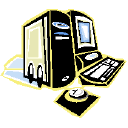 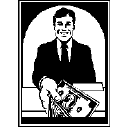 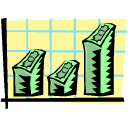 Orders
Parts
Sends report
Customer
Demographic
Files
Sales Dept.
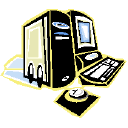 Customers
Checks for Parts
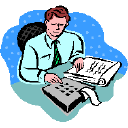 Calls back  “Not in stock”
Accounting
Files
“We ordered the parts”
Accounting
Sends report
Invoices
accounting
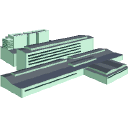 Sends report
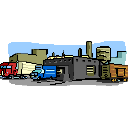 Ships parts
Vendor
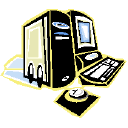 Warehouse
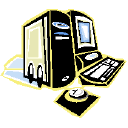 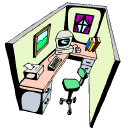 Order is placed
with Vendor
“We Need parts #XX”
Inventory
Files
Purchasing
Files
“We ordered the parts”
Purchasing
Sebelum menggunakan ERP
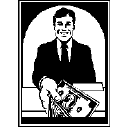 Orders
Parts
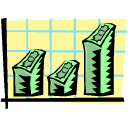 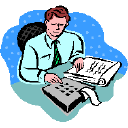 Inventory Data
If no parts,
order is placed
through DB
Sales Dept.
Accounting
Customers
Financial Data exchange;
Books invoice against PO
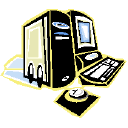 Order is submitted
to Purchasing.
Purchasing record
order in DB
Database
Books inventory
against PO
Order is placed
with Vendor
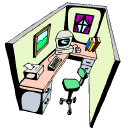 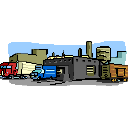 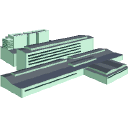 Warehouse
Vendor
Purchasing
Ships parts
And invoices accounting
Setelah menggunakan ERP
(Martin et al., 2002) menunjukkan ada tujuh benefit dengan membeli paket ERP :
3 berhubungan dengan masalah bisnis; yaitu
Integrasi data yang menyebabkan akses data ke unit bisnis lain, fungsi-fungsi lain, proses-proses dan organisasi meningkat.
Menyediakan cara lain untuk melakukan bisnis yaitu lewat rekayasa proses bisnis (business process reengineering), menuju ke orientasi proses dan pengurangan biaya proses bisnis. 
Menyediakan kemampuan global dengan menyediakan globalisasi lewat proses bisnis yg umum & kelas dunia.
2 berhubungan dengan benefit teknologi informasi; yaitu
Manfaat membeli paket bukan membangunnya. Manfaat yang diperoleh adalah manfaat waktu yang lebih cepat, biaya yang relatip lebih murah dan kemampuan dari paket. 
Manfaat arsitektur teknologi informasi yang digunakan yang dapat menghemat biaya.
Sebuah benefit berhubungan dengan bisnis dan teknologi informasi bersama-sama; yaitu benefit fleksibilitas menggunakan client server system yang mudah dikembangkan sesuai dengan pertumbuhan bisnis. 
Satu lainnya berhubungan dengan biaya perawatan yang berhubungan dengan masalah pergantian tahun 2000.